PLANIFICACIÓN  PARA EL AUTOAPRENDIZAJESEMANA 18DEL 27 DE JULIO AL 31  DE JULIO 2020
Antes de comenzar…
Normas para clases virtuales
Cuando inicies sesión debes mantener la cámara abierta.
Debes mantener el micrófono apagado y sólo activarlo cuando respondas a la lista, te hagan alguna pregunta o tengas alguna duda. 
Preséntate con vestimenta adecuada para la clase.
El chat es sólo para escribir alguna pregunta o duda que tengas.
No consumas alimentos mientras estés en clases.
La Reconquista española.
Objetivo: Interpretar las consecuencias que trajo consigo la reconquista española por medio de fuentes históricas.
La batalla de Rancagua: el fin de la Patria Vieja.
Las medidas de José Miguel Carrera (Constitución de 1812, escudo, bandera, diario, entre otras) provocaron que el virrey del Perú Fernando de Abascal enviara un ejército. 
Se lleva a cabo, el 01 y 02 de octubre de 1814 la batalla de Rancagua, donde el ejército patriota, es derrotado por las fuerzas realistas, dando inicio al periodo de Reconquista.
La reconquista (1814-1817)
Se  restaura el poder del rey
Comienza una persecución y maltrato en contra de los patriotas.
Pone fin a las medidas de Carrera y O'Higgins.
Patriotas arrancan hacia Argentina, donde José de San Martín forma el Ejército Libertador.
Aparece la figura de Manuel Rodríguez, quien organiza la resistencia.
Ejército Libertador
Se reunieron más de 5.000 hombres argentinos, chilenos, esclavos y mulatos.
El ejército patriota logró avanzar para enfrentarse con las tropas realistas el 12 de febrero de 1817 en la batalla de Chacabuco. 
El triunfo patriota provocó la huida de los realistas hacia el sur.
Abramos el libro en las páginas 64 y 65
Responde:
De acuerdo a la fuente del Recurso 1, responde: ¿Por qué el rey reniega de las «ideas democráticas y de los principios republicanos»? 
Vuelve a mirar la pintura del Recurso 4, ¿Qué problemas imaginan que tuvieron que enfrentar los soldados al cruzar la codillera de los Andes, una de la más alta del mundo?, ¿Cuánto tiempo demoraron?, ¿Cómo se movilizaron?, ¿De qué se alimentaban?
¿Por qué argentinos y chilenos realizaron esfuerzos comunes en favor de la causa patriota?, ¿Crees que esto fue un elemento importante para lograr la independencia? Fundamenta.
¿Es posible que la actitud cruel e injusta de los españoles haya aumentado el deseo de independencia de los criollos?, ¿por qué? Responde a partir de la lectura del Recurso 3.
Apliquemos lo aprendido
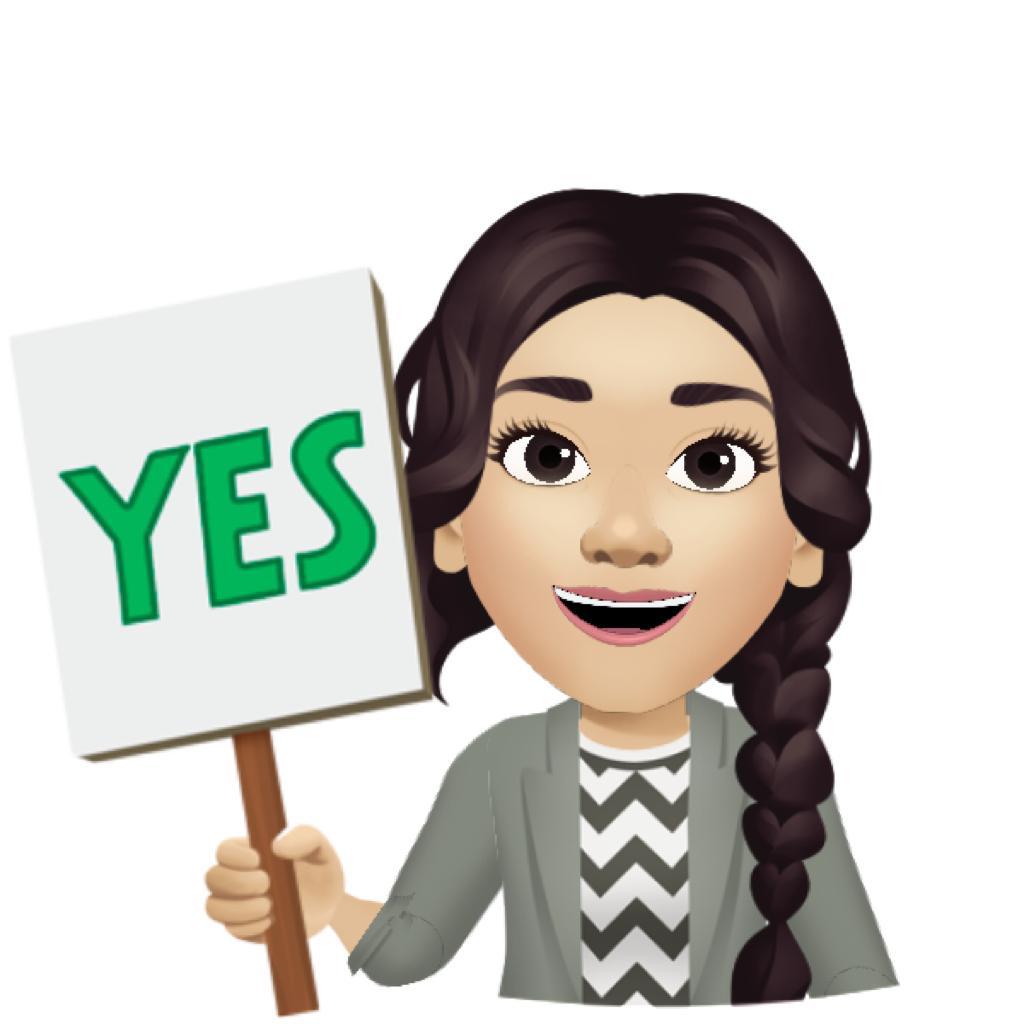 Ticket de salida
¿Cuál fue el motivo principal por el que se produjo la reconquista?

¿Por qué los patriotas huyen hacia Mendoza?

¿Por qué le habrán puesto el nombre  Ejército Libertador? ¿Cuál era su objetivo?
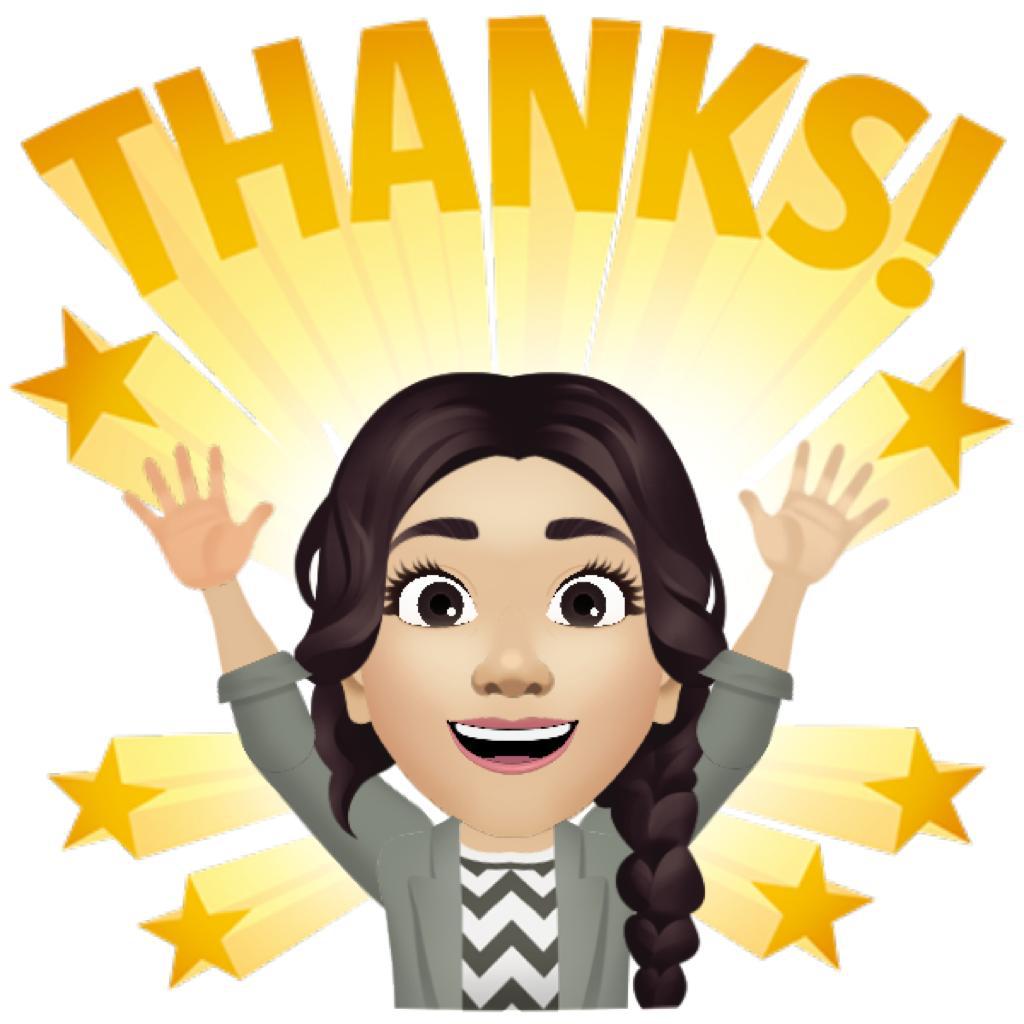 Enviar ticket a daniela.carreno@colegio-jeanpiaget.cl o al wsp +569 64549047